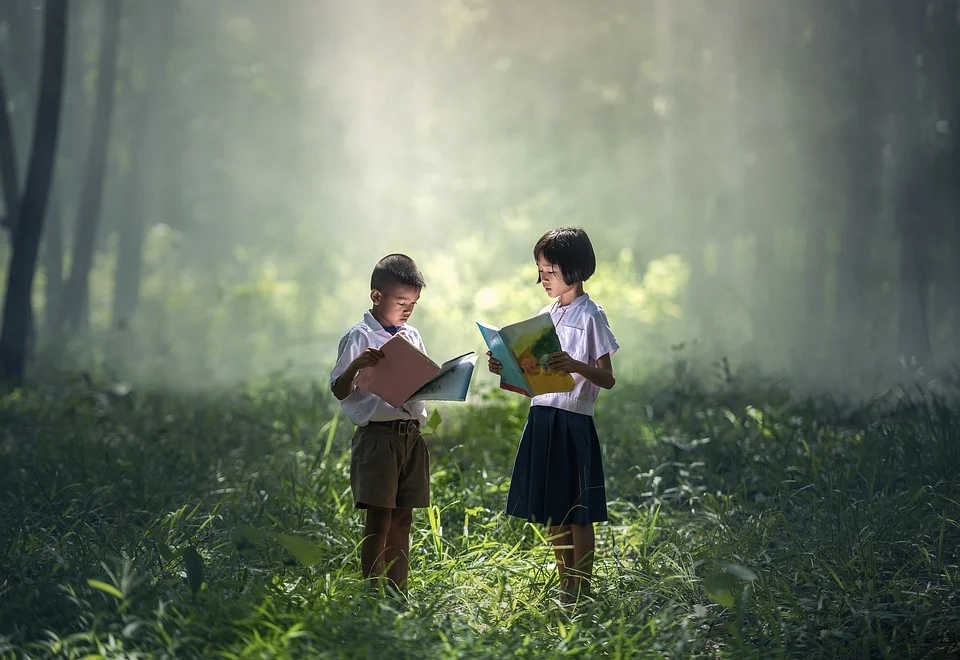 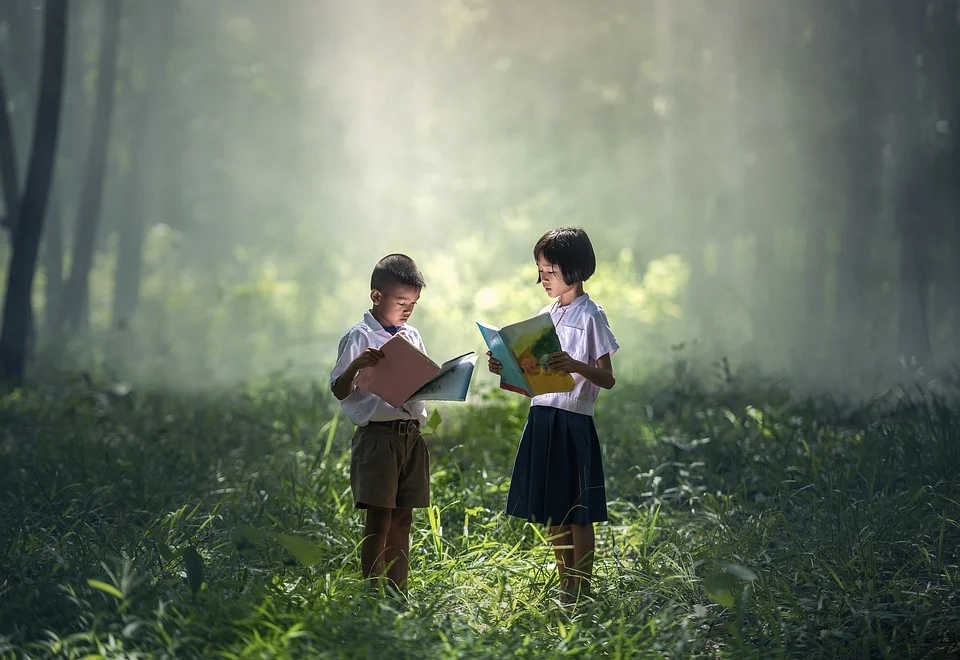 人教版小学数学四年级上册
1.3.3 求亿以上数的近似数
MENTAL HEALTH COUNSELING PPT
第一单元   大数的认识
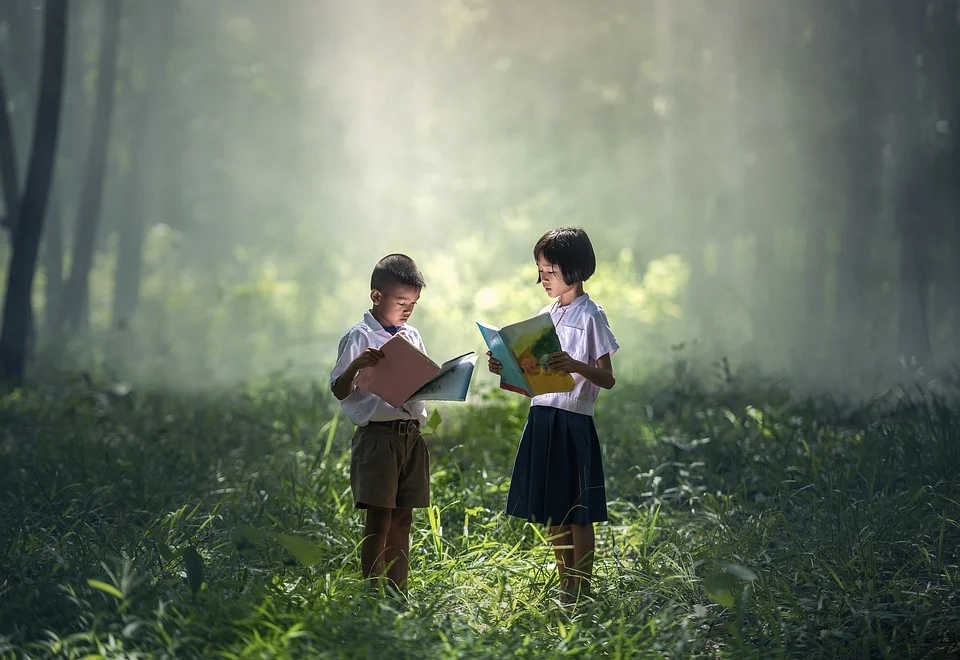 讲解人：PPT818  时间：20XX
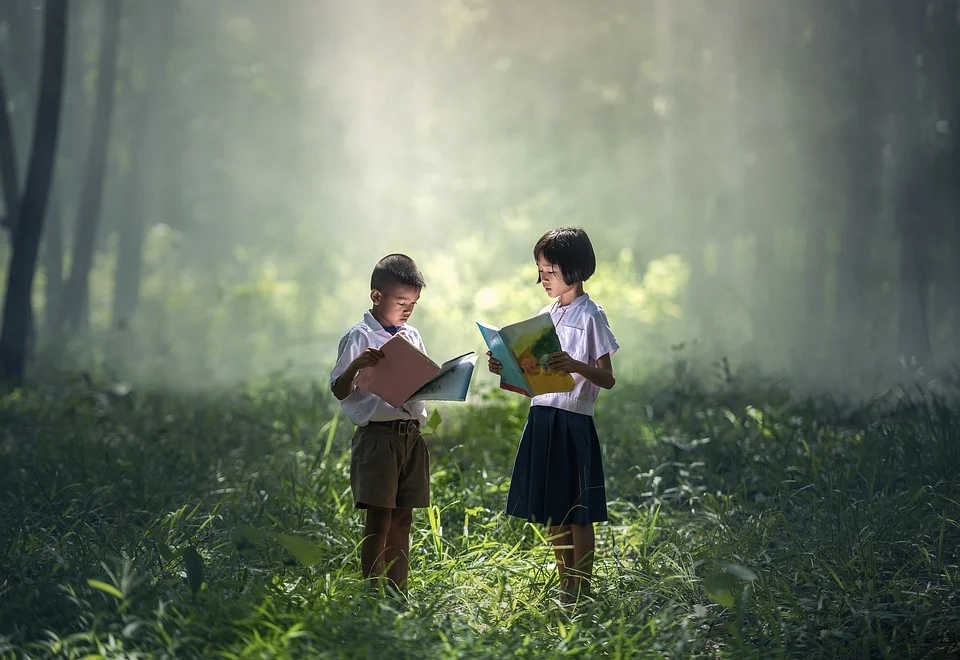 复习引入
省略下面各数万位后面的尾数，求出他们的近似数。
≈3079万
30786500
4750800
≈475万
55607000
≈8471万
≈5561万
84709052
探索新知
我们学过用“四舍五入”法求一个亿以内数的近似数（如图）。那么比亿大的数，应该怎么求出它的近似数呢？
四舍五入
你知道这个10亿是怎么来的吗？
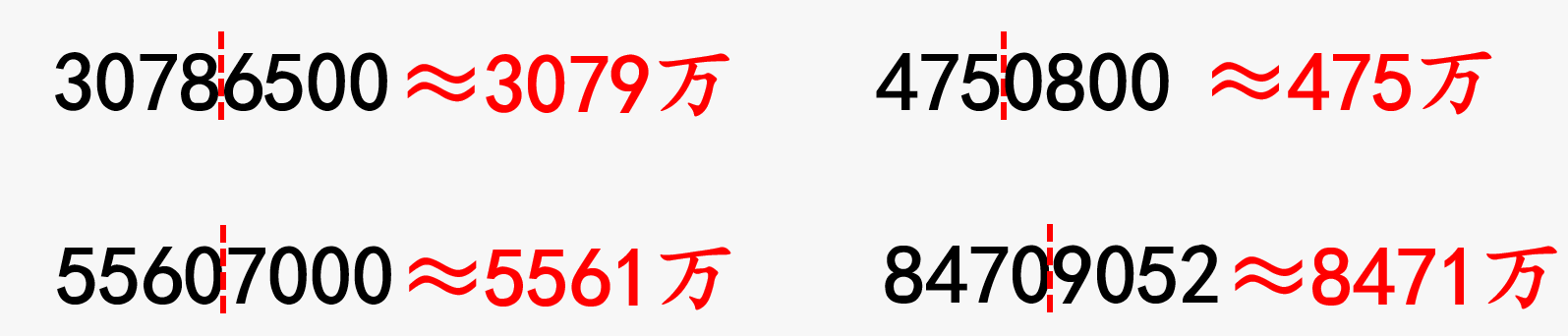 你能把它改写成用亿作单位的数吗？
求这两个近似数有什么不同点？
10
1034500000
≈______亿
千万位上的数小于5，把亿位后面的尾数舍去。
99
9876540000
≈______亿
千万位上的数比5大，该怎么办？
探索新知
省略亿位后面的尾数和省略万位后面的尾数有什么区别？
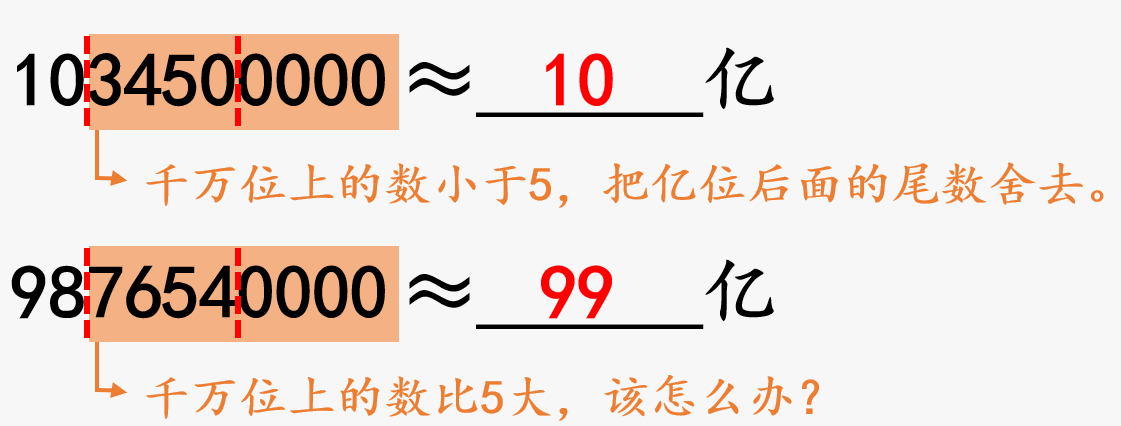 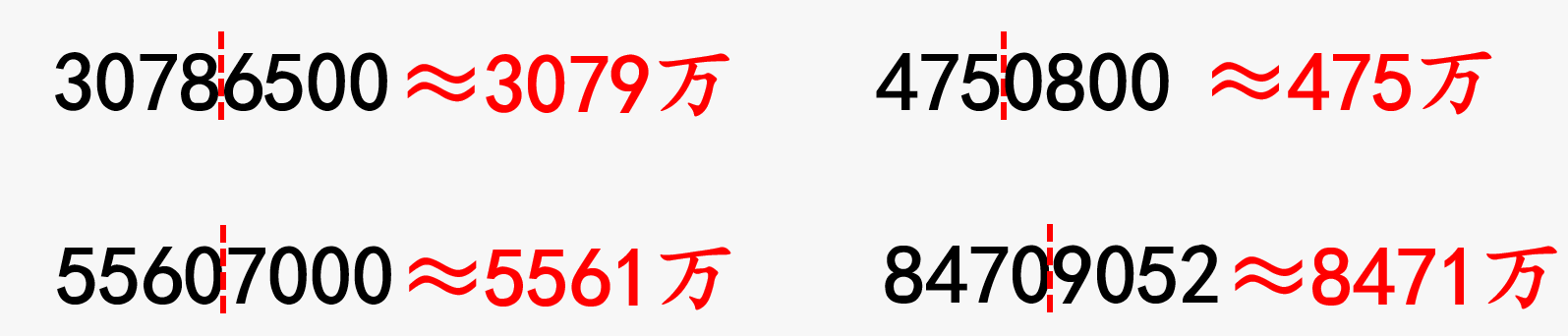 被省略部分的最高位是千位
被省略部分的最高位是千万位。
探索新知
教材P21  做一做
省略下面各数亿位后面的尾数，写出它们的近似数。
9
10
（1）923456000≈____亿
950228500≈____亿
5260230000
≈53亿
≈4亿
（2）428000000
49692000000
≈497亿
课堂练习
1.在○里填上“＞”“＜”或“=”。
3950308万≈395亿
394亿=39400000000
394亿○3950308万
＜
=
816200000000○8162亿
84000000000○84亿
＞
1919亿○191899999999
＞
119亿○1190000001
＜
990089999○10亿
＜
课堂练习
2.在□里可以填哪些数？
·
5、6、7、8、9
9□4670000≈10亿   （                             ）
千万位上的数大于5，向亿位进1。
0、1、2、3、4
10□4670000≈10亿  （                            ）
千万位上的数小于5，把亿位后面的尾数舍去
课堂小结
通过本节课的学习，你有什么收获？
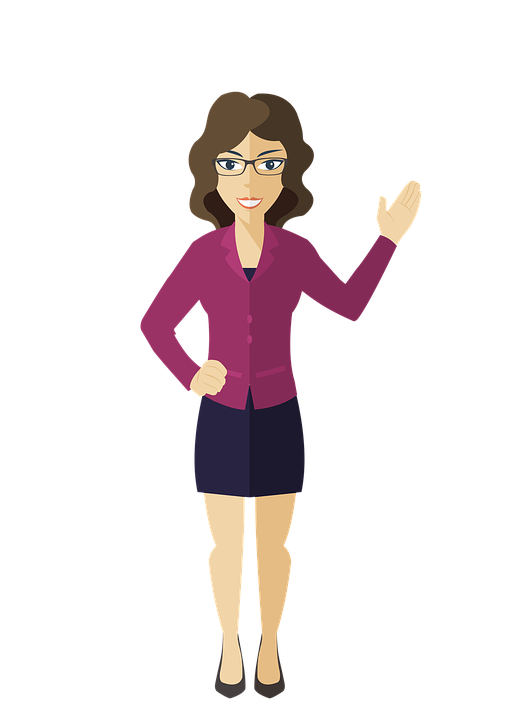 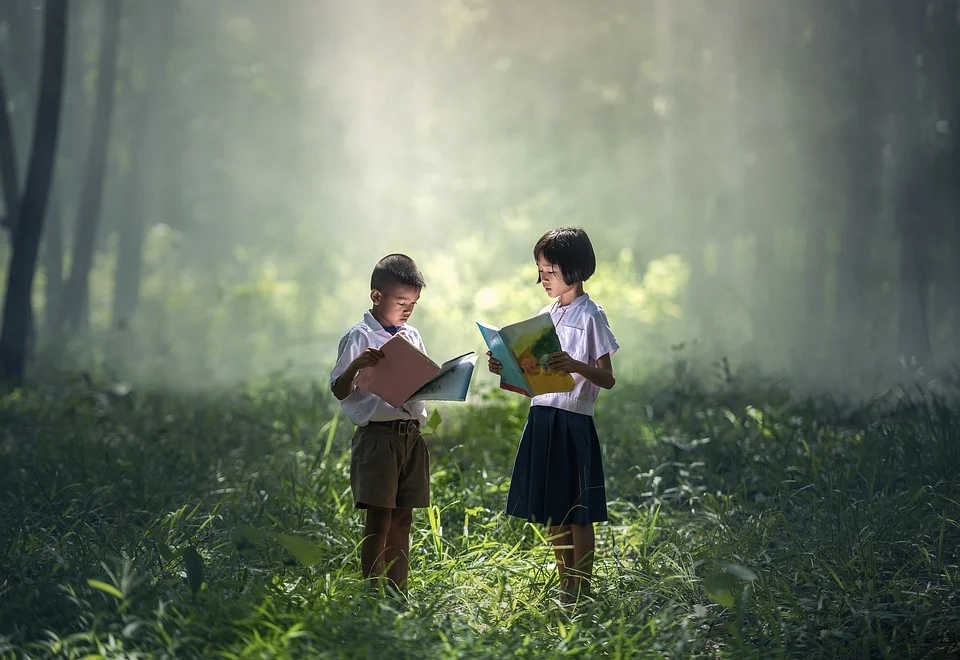 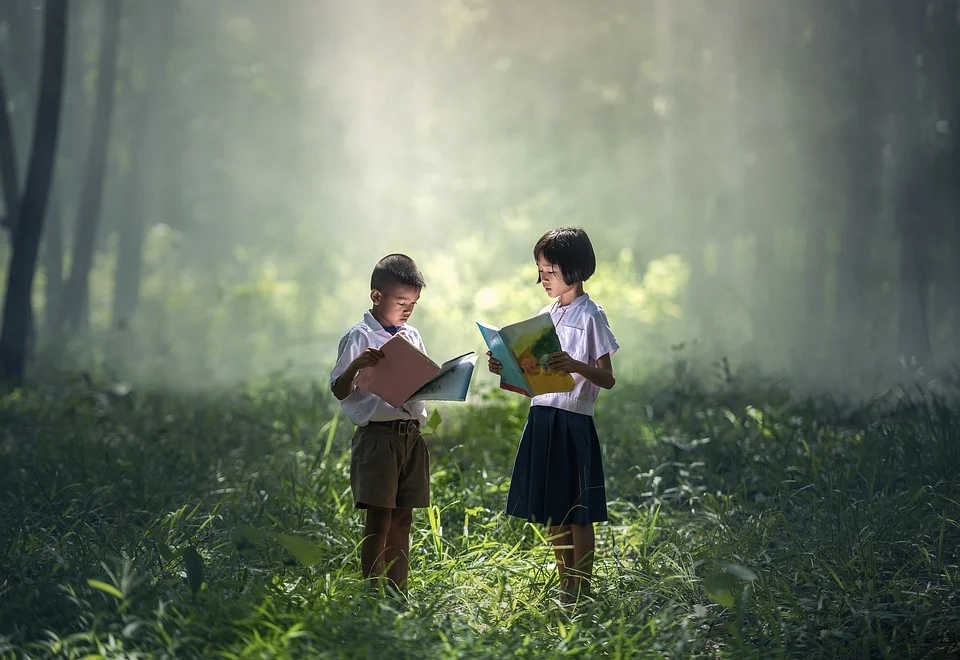 人教版小学数学四年级上册
感谢你的聆听
MENTAL HEALTH COUNSELING PPT
第一单元   大数的认识
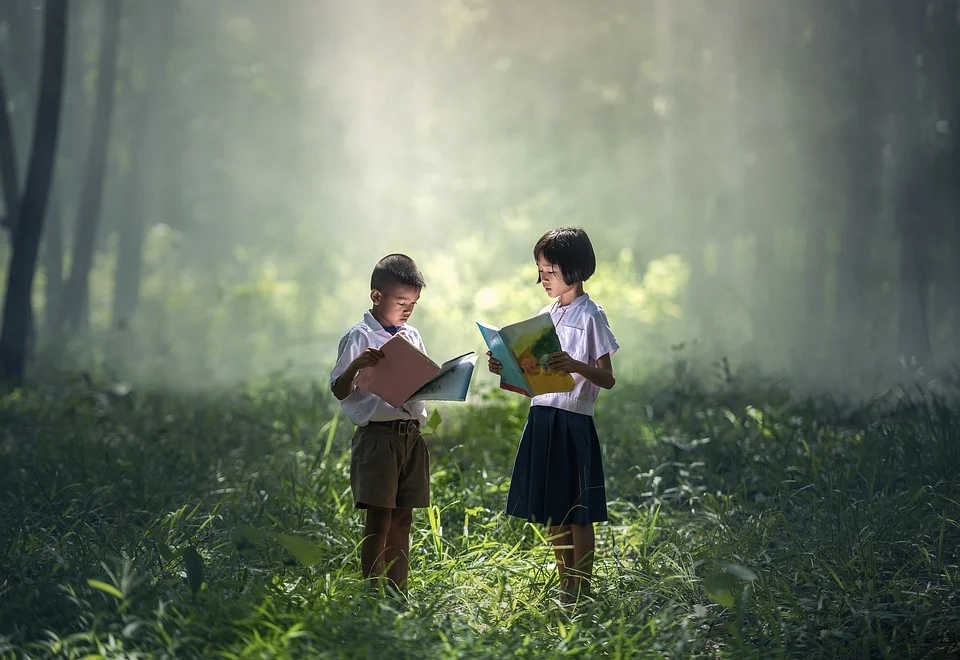 讲解人：PPT818  时间：20XX
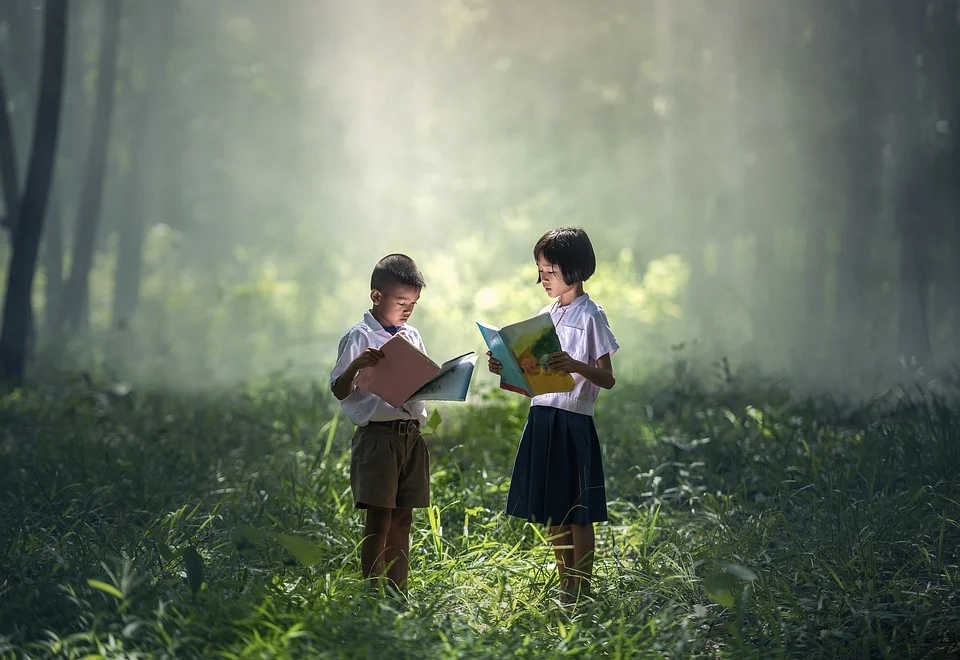